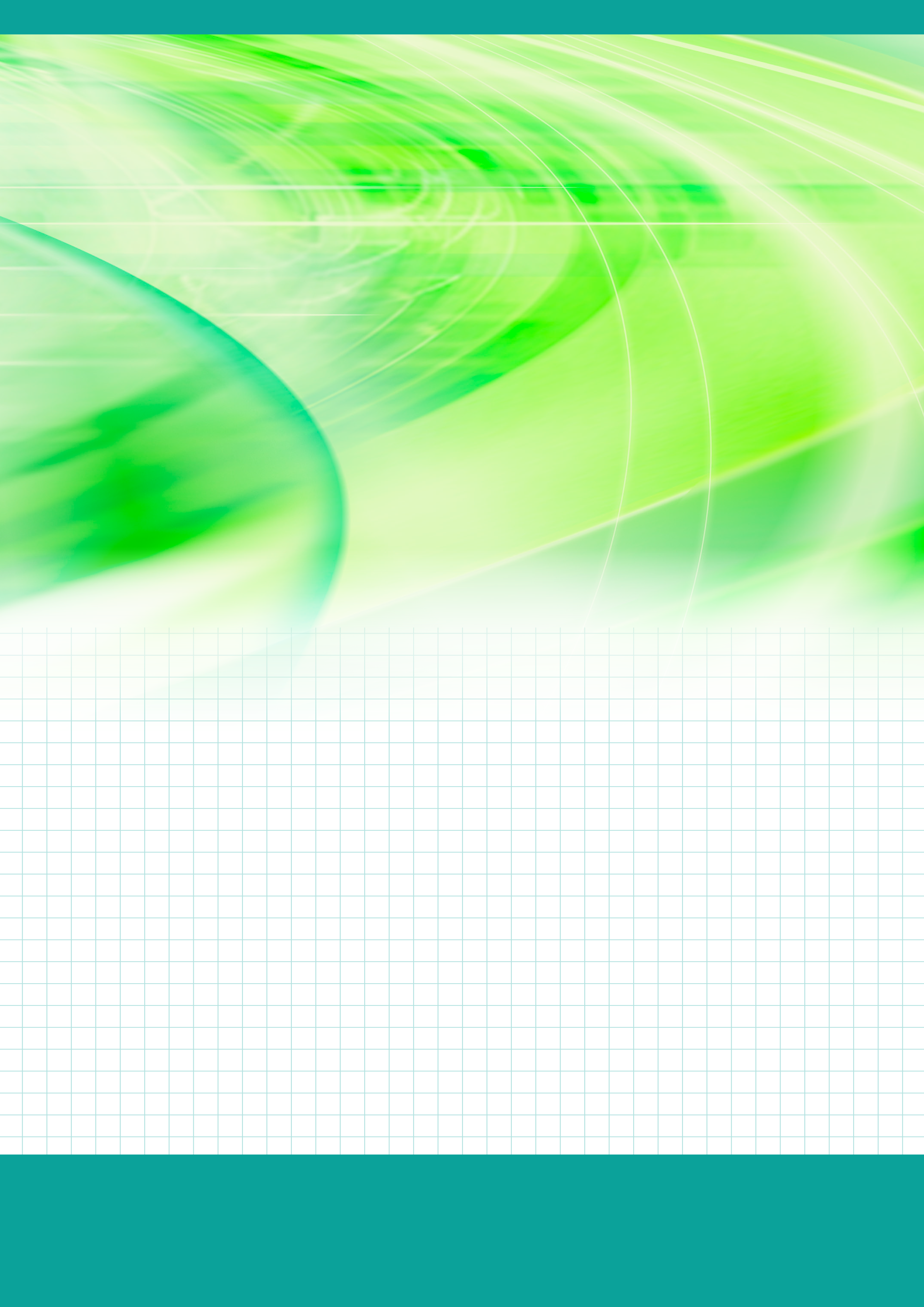 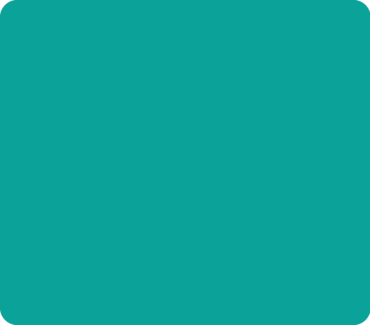 五所川原市在宅医療介護連携推進事業
2019
五所川原市の未来を創る

在宅医療介護連携を担う
人材育成研修
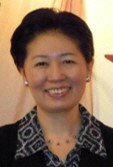 2019年は、専門職に必要とされる会議の運営から対人援助に必要な知識・技術の向上までシステマティックに学習できる内容となっております。引き続き、五所川原市地域包括ケアシステムを担う一員（指導者）としてご参加いただきたく宜しくお願い致します。
講師
西片医療福祉研究会
認定医療社会福祉士
山田美代子先生
五所川原市役所　2階会議室B・C・D　13：00 ～17：00（受付開始　12：00）
五所川原市市民学習情報センター　大教室　13：00～17：00（受付開始　12：00）
五所川原市役所
　 五所川原市布屋町41番地1　　
  電話　0173-35-2111
五所川原市民学習情報センター　　　
　五所川原市字一ツ谷503-5
　電話　0173-38-5115
お問い合わせ
五所川原市地域包括支援センター
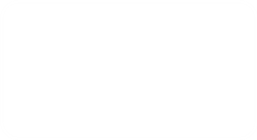 FAX ：
TEL ：
3４-１０１８
35-２１１１
（内線　2461）